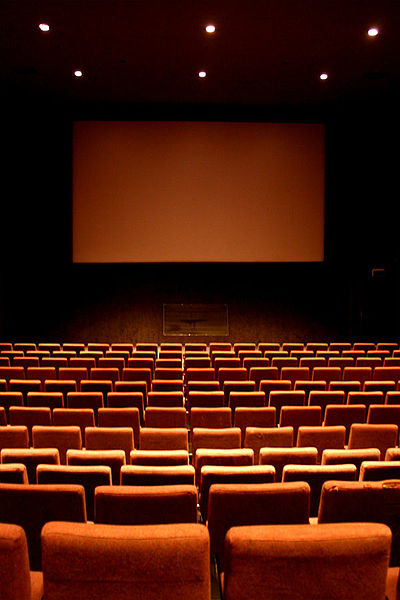 Cinema
Statistics
We have carried out an opinion poll among 18 students of the 7th form “A”
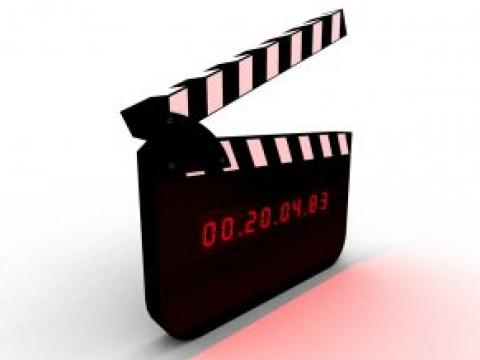 Cinema won’t die!
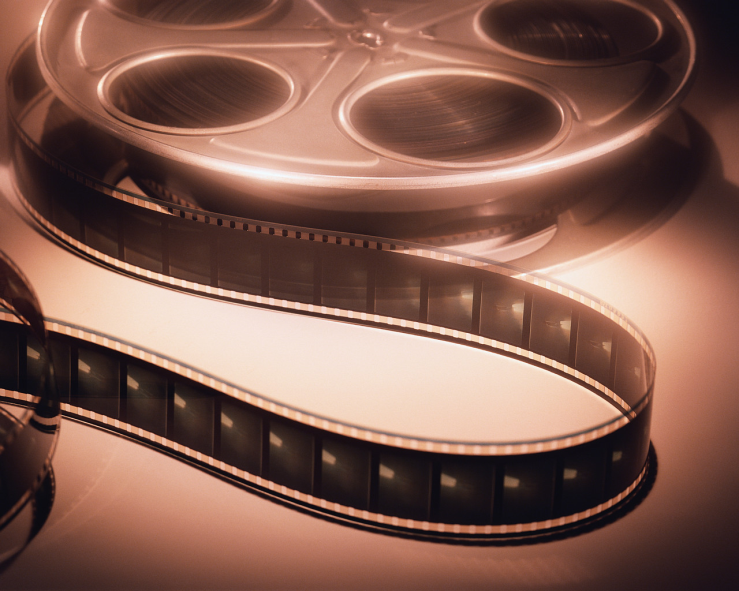